Интерактивный метод в рамках ФГОС
ВСЕ ,ЧТО ХОЧЕШЬ, СКАЗАТЬ, СПРОСИ!
Пример модели урока с использованием интерактивного метода обучения
Класс : 10 в.

Тема:  «Углы между скрещивающимися
 прямыми в кубе».

Тип урока : формирование умений и навыков.
Цели  урока:
Дидактическая: научить  находить и вычислять угол между скрещивающимися прямыми в кубе; вырабатывать пространственное воображение.
Развивающая: активизировать познавательные способности, вырабатывать  умение анализировать и сравнивать.
Воспитательная: прививать аккуратность и трудолюбие, приучать умению выслушивать других и умению общаться.
Повторение-мать учения.
1.Отвечают два-три ученика вслух.    
   2.Отвечают друг- другу.

Результаты ответа оцениваются       учениками.    
 
В повторении задействованы    все!!!
Всё, что мы знаем о кубе
Дать определение куба.
Сформулировать основные свойства куба.
Вычислить длину диагонали грани.
Вычислить длину диагонали куба.
Всё, что мы знаем про угол между двумя прямыми в пространстве.
Дать определение угла между двумя прямыми в пространстве. 
Дать определение угла между скрещивающимися прямыми.
Дать определение  перпендикулярности  прямых.
Сформулировать теорему о трёх перпендикулярах.
Ключ к решению задач.
Задача сводится к нахождению угла между пересекающимися прямыми, соответственно параллельные данным. 
Для этого параллельным переносом спроецировать скрещивающиеся прямые на одну плоскость. 
Для установления перпендикулярности скрещивающихся прямых использовать теорему о трёх перпендикулярах.
АНАЛИЗ КОНКРЕТНЫХ СИТУАЦИЙ. Работа в группах по четыре человека
Ситуация 1
Найти все пары скрещивающихся прямых в кубе. Прямые- рёбра куба . Найти углы между ними.Ответ:90o.
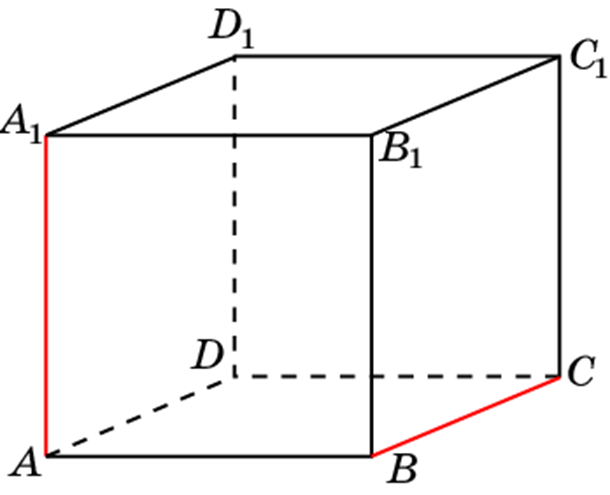 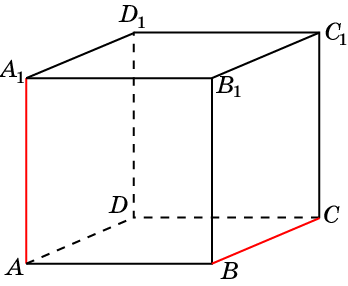 Ситуация 2
Найти все пары скрещивающихся прямых в кубе.  Одна прямая- ребро куба, другая-диагональ одной из граней. Найти углы между ними. Ответ:45o.
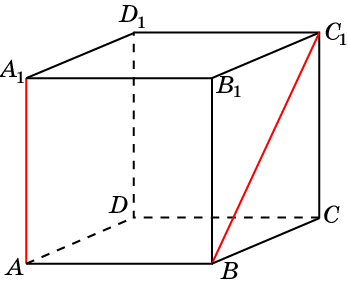 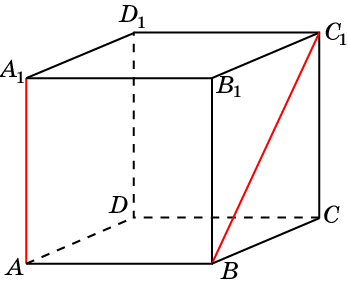 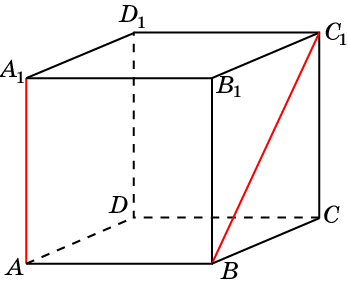 Ситуация 3
Найти все пары скрещивающихся прямых в кубе.  Одна прямая- ребро куба, другая-диагональ куба. Найти углы между ними.
Ответ:
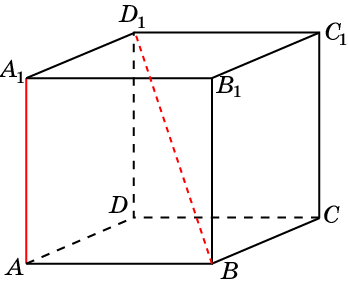 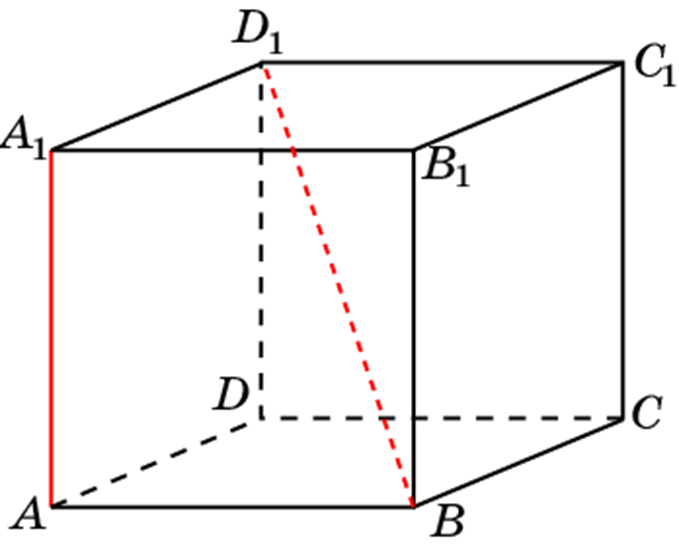 Ситуация 4
Найти все пары скрещивающихся прямых в кубе.  Прямые – диагонали граней куба. Найти углы между ними.
Ответ:60o;90o.
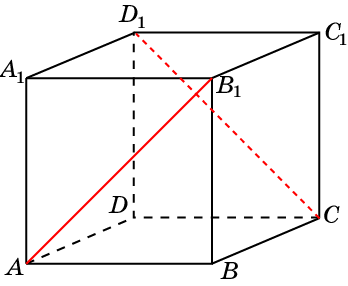 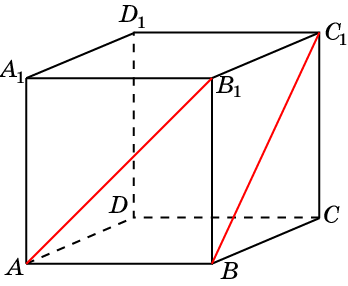 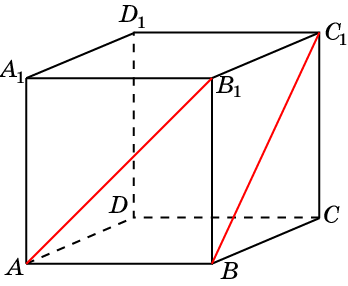 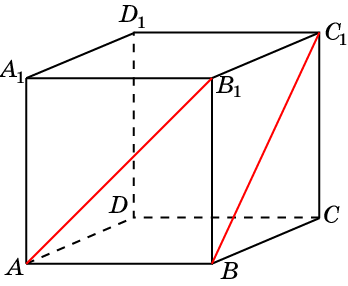 Ситуация 5
Найти все пары скрещивающихся прямых в кубе.  Одна прямая- диагональ грани, другая-диагональ куба. Найти углы между ними.
Ответ:90o.
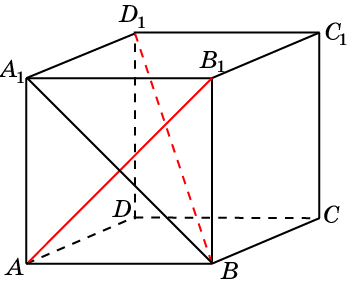 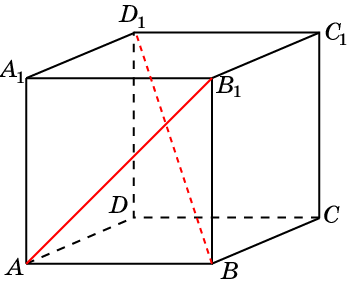 Домашнее задание.
Чтобы знать путь, надо его пройти.

Письменное оформление решения 
 разобранных задач.